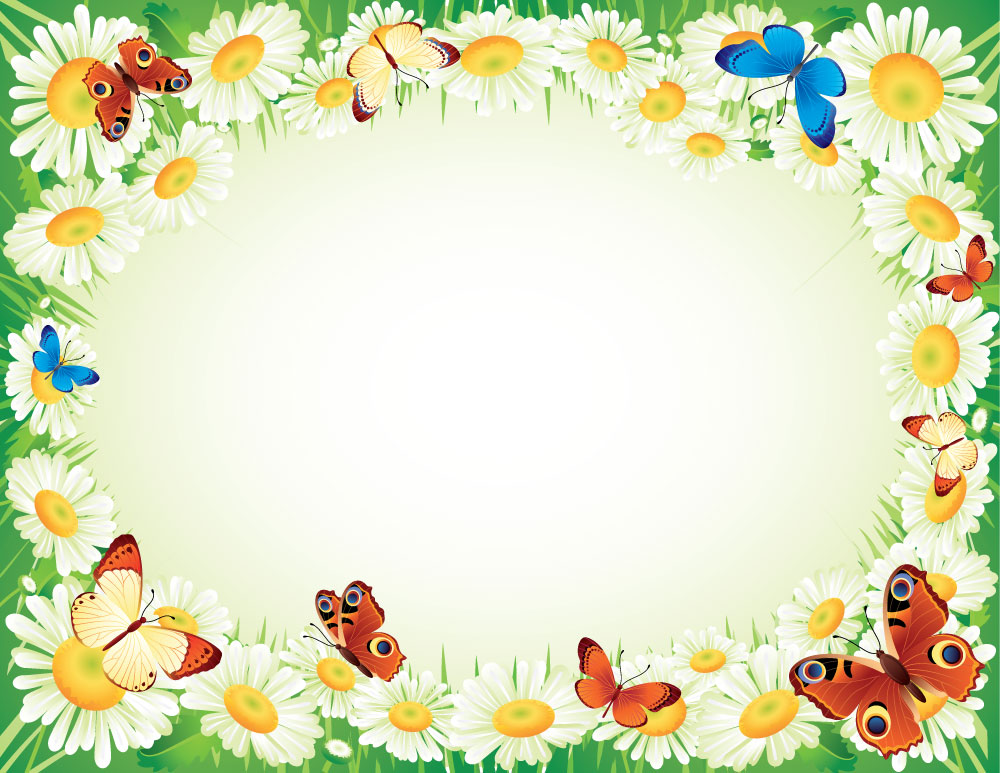 Краткосрочный проект
«Удивительный мир насекомых
В рамках парциальной программы 
«Ребёнок и природа»
 
             МАДОУ – детский сад «Колосок», группа «Берёзка»,
                                  п. Краснообск, НСО, Новосибирский район,
                                              
                                              Воспитатели: Ворончихина И.И.
                                                             Ягупова Н.В.
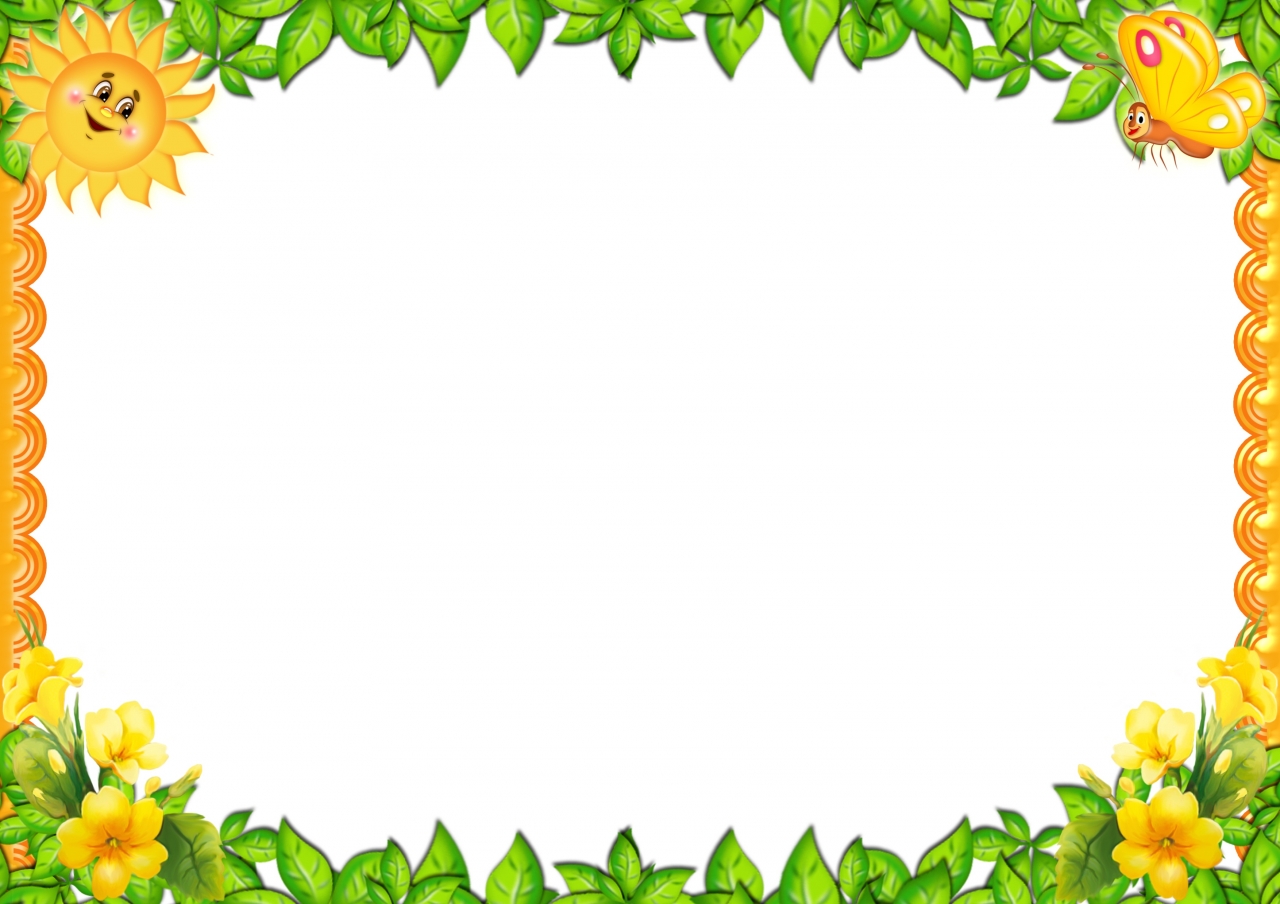 Цели: расширение и углубление представлений о насекомых, особенностях их внешнего вида и образе жизни.
Задачи: активизировать словарь.
Совершенствовать навыки составления рассказов–описания, формировать  навыки сотрудничества, взаимопонимания, доброжелательности, самостоятельности, инициативности и ответственности.
 Воспитывать бережное отношение к природе.
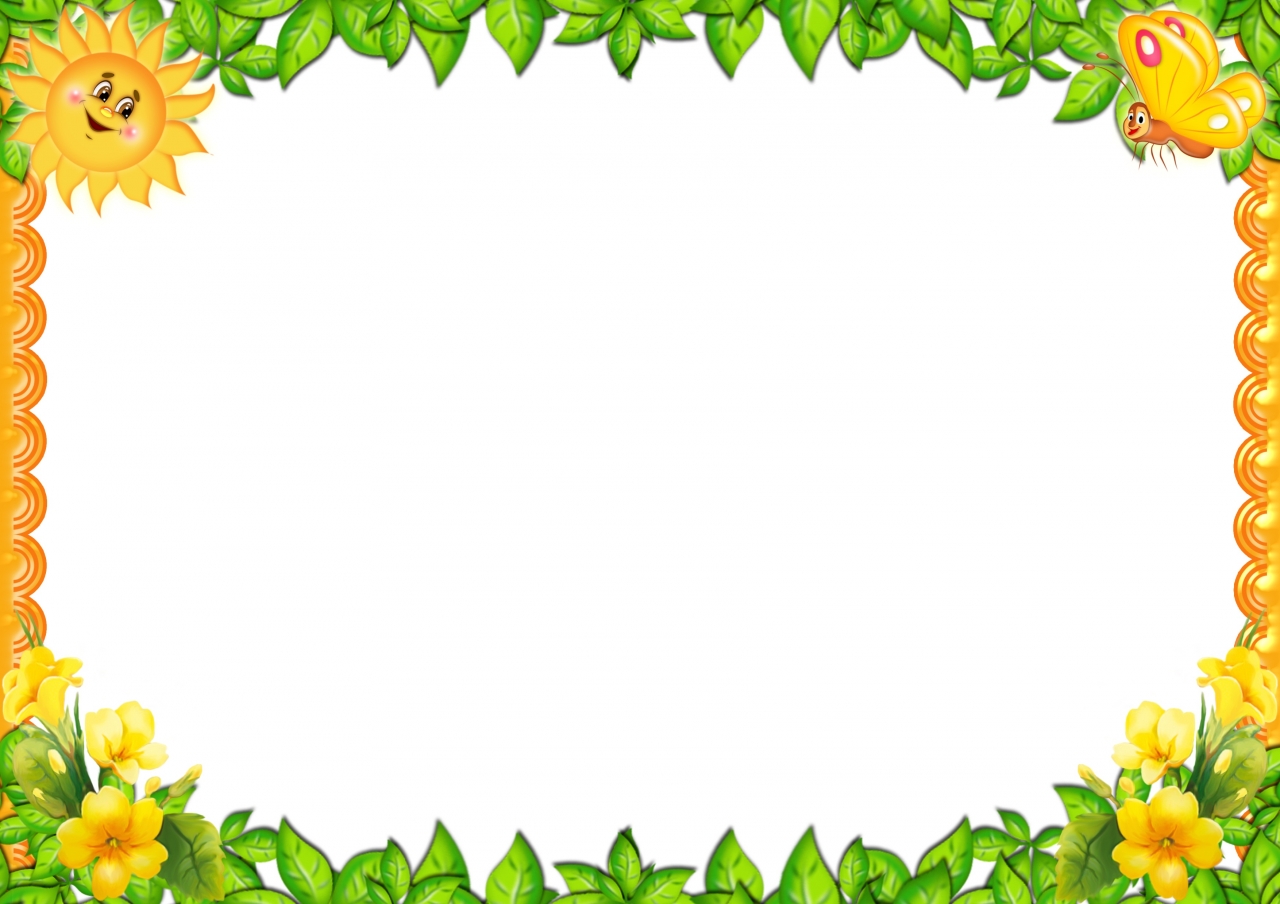 НОД  «Путешествие в царство Насекомых»
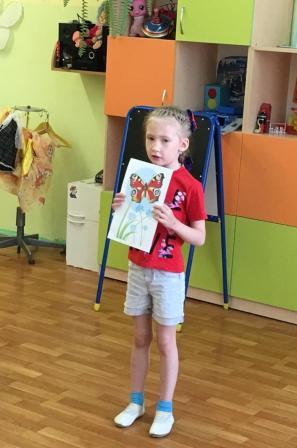 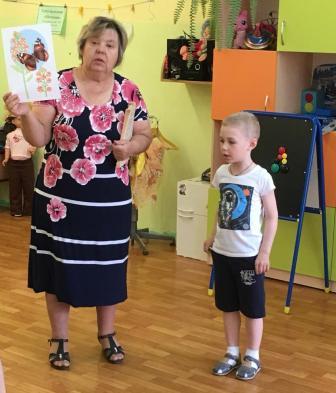 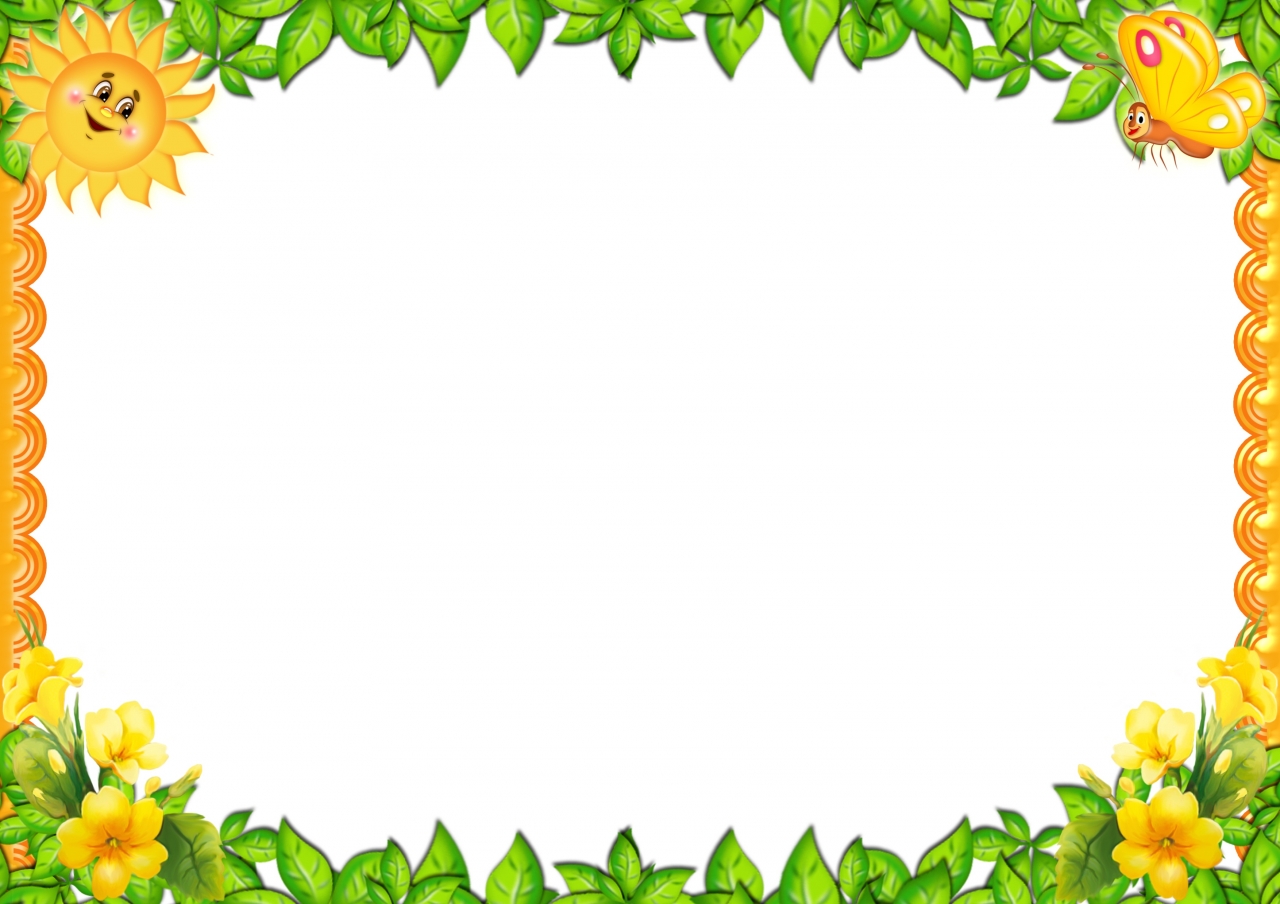 Организация лаборатории по изучению насекомых.
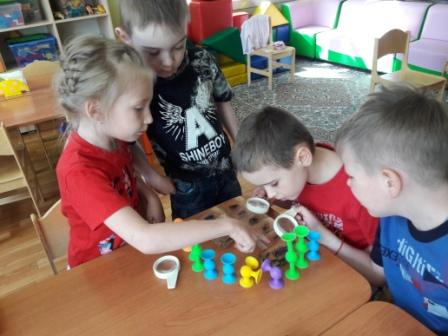 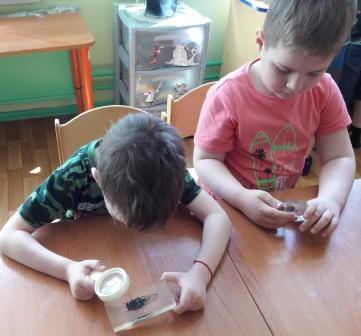 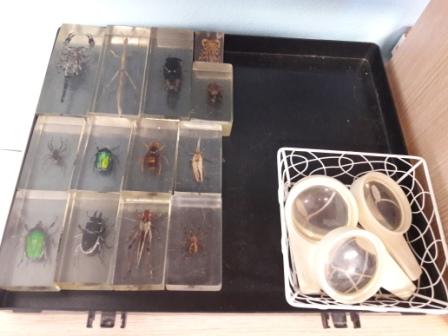 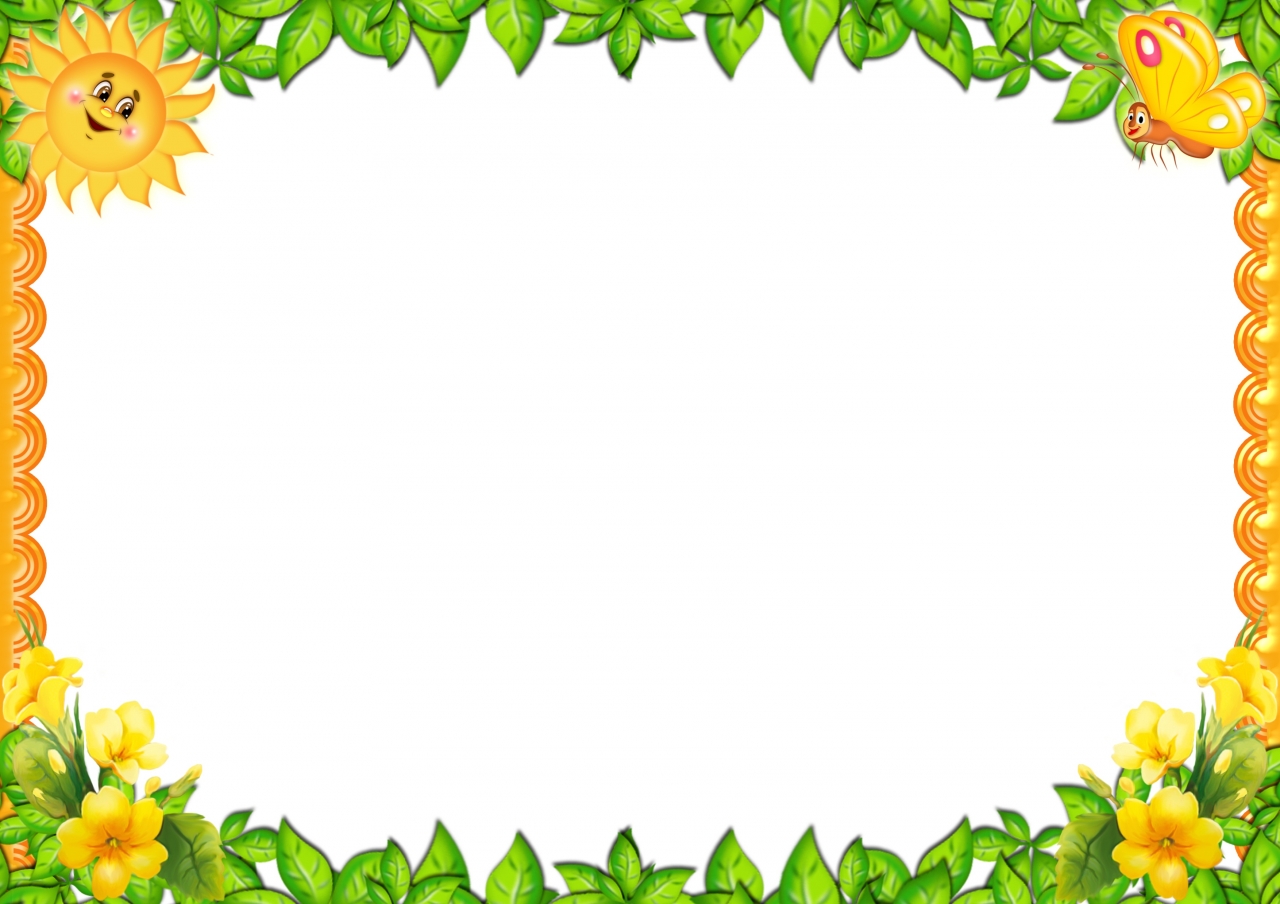 Рисование «Бабочка» (монотипия)
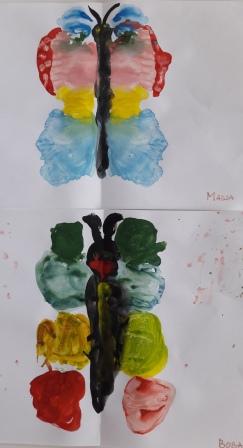 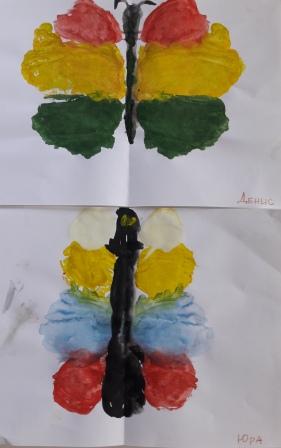 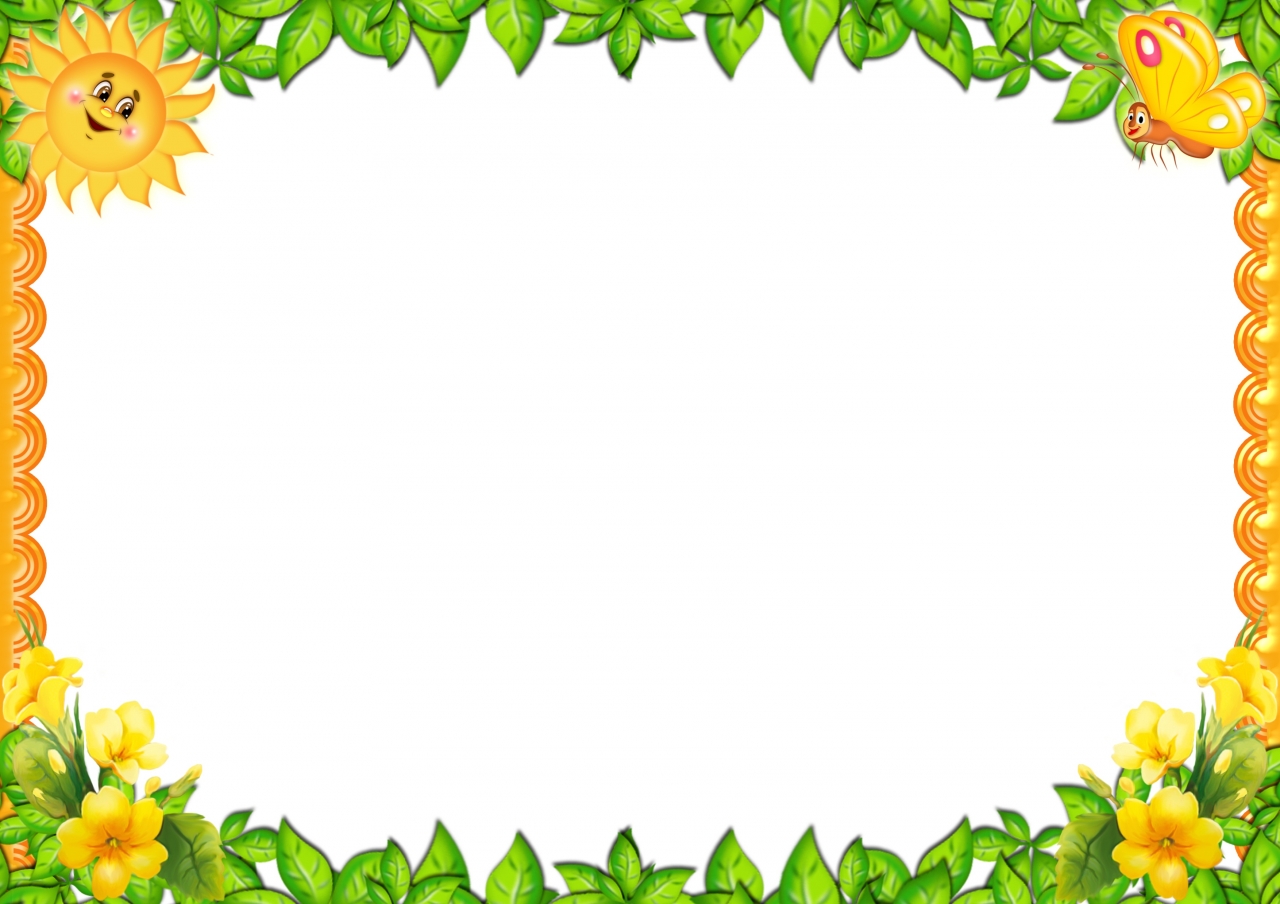 Лепка « Я в тёмном уголке живу, я шёлковую нить плету».
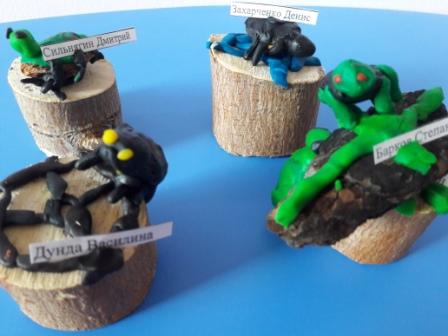 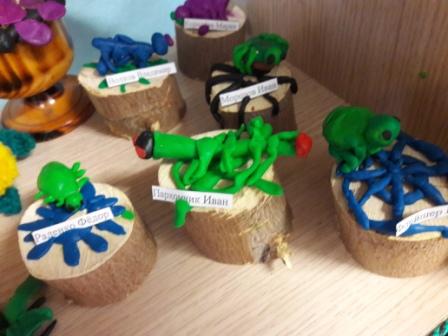 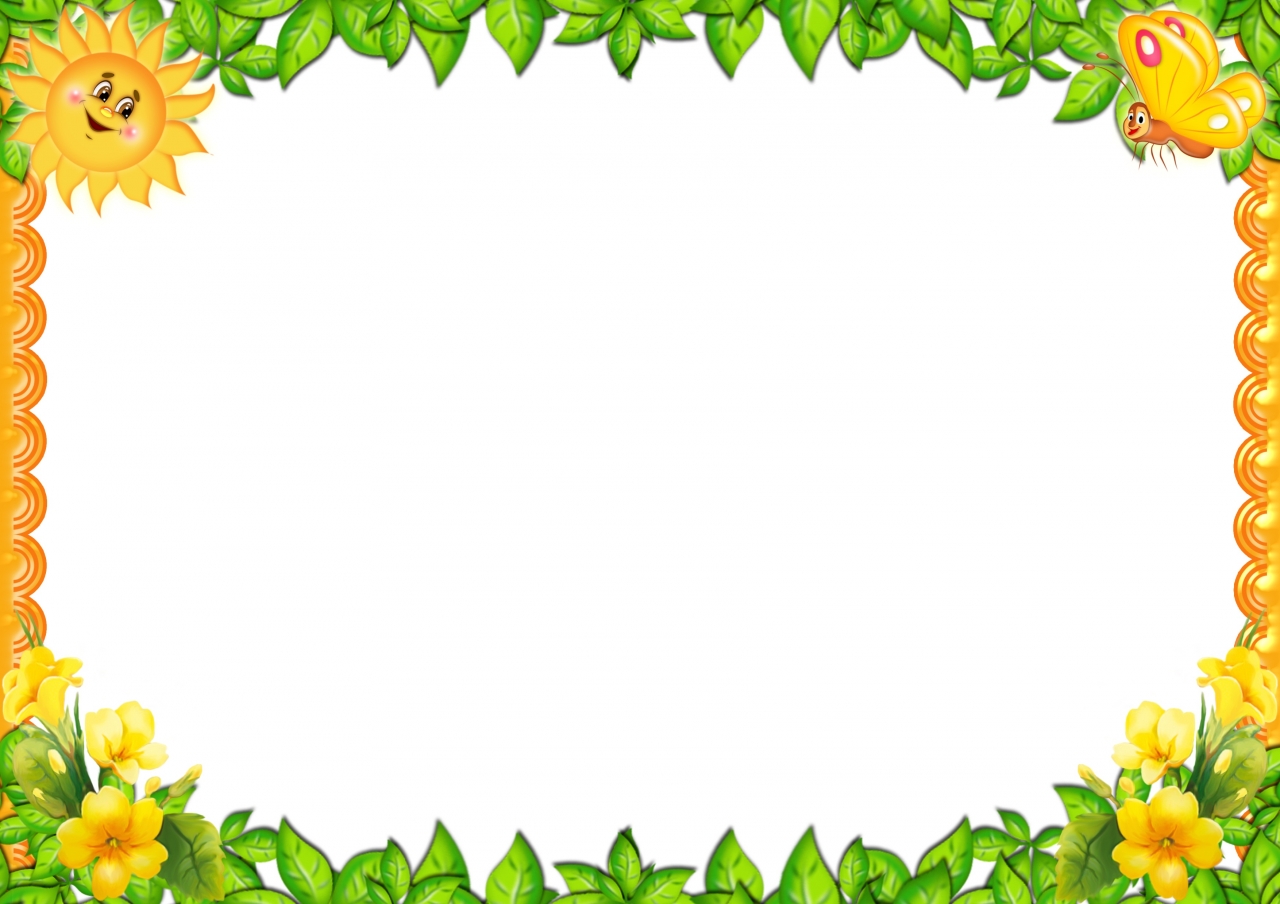 Дидактическая игра  «Найди и назови насекомое»
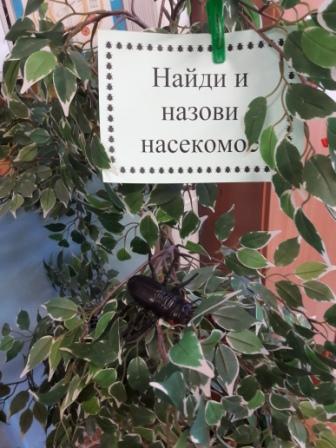 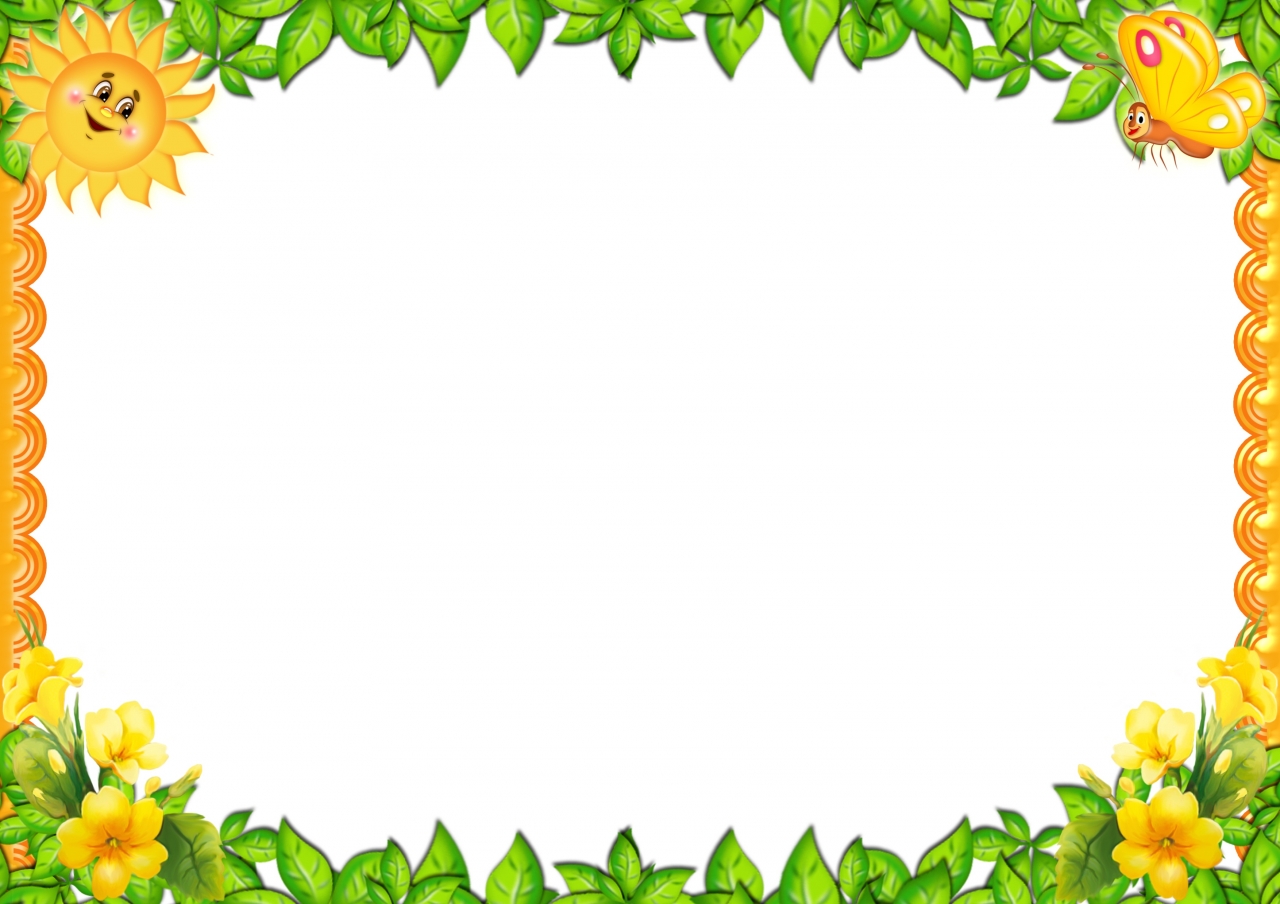 Театр  насекомых.
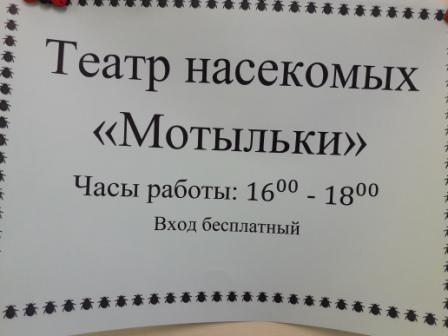 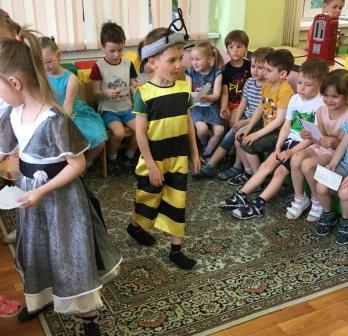 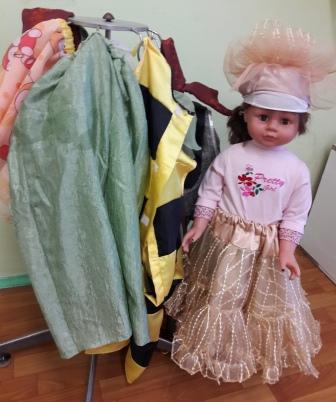 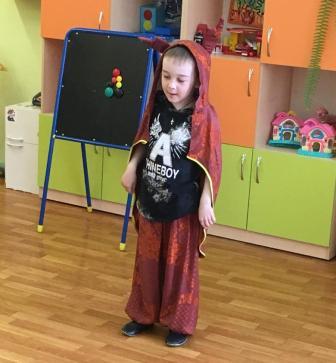 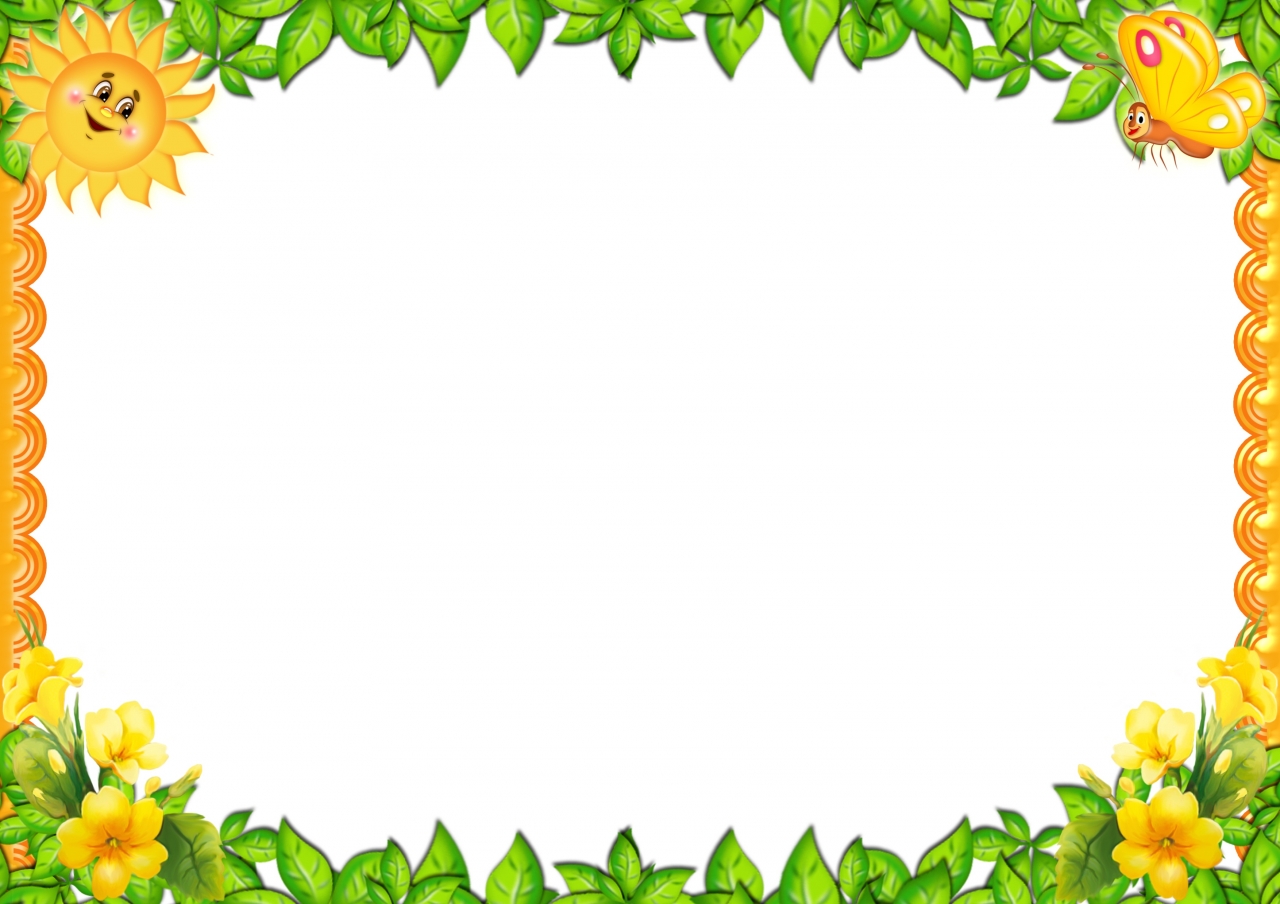 ТРИЗ «Фантастическое  насекомое»
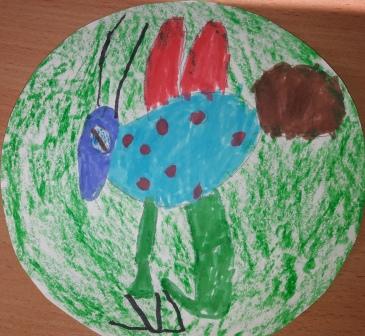 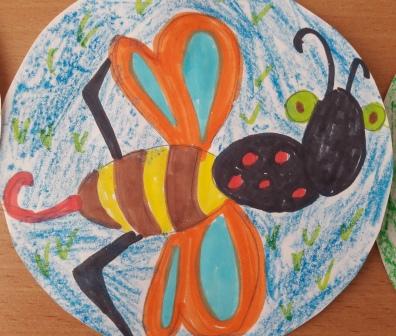 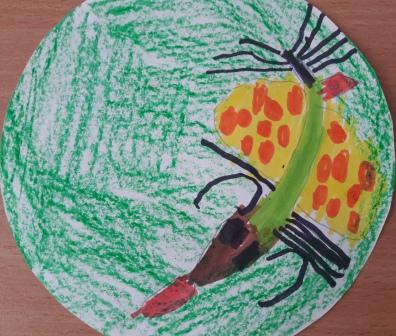 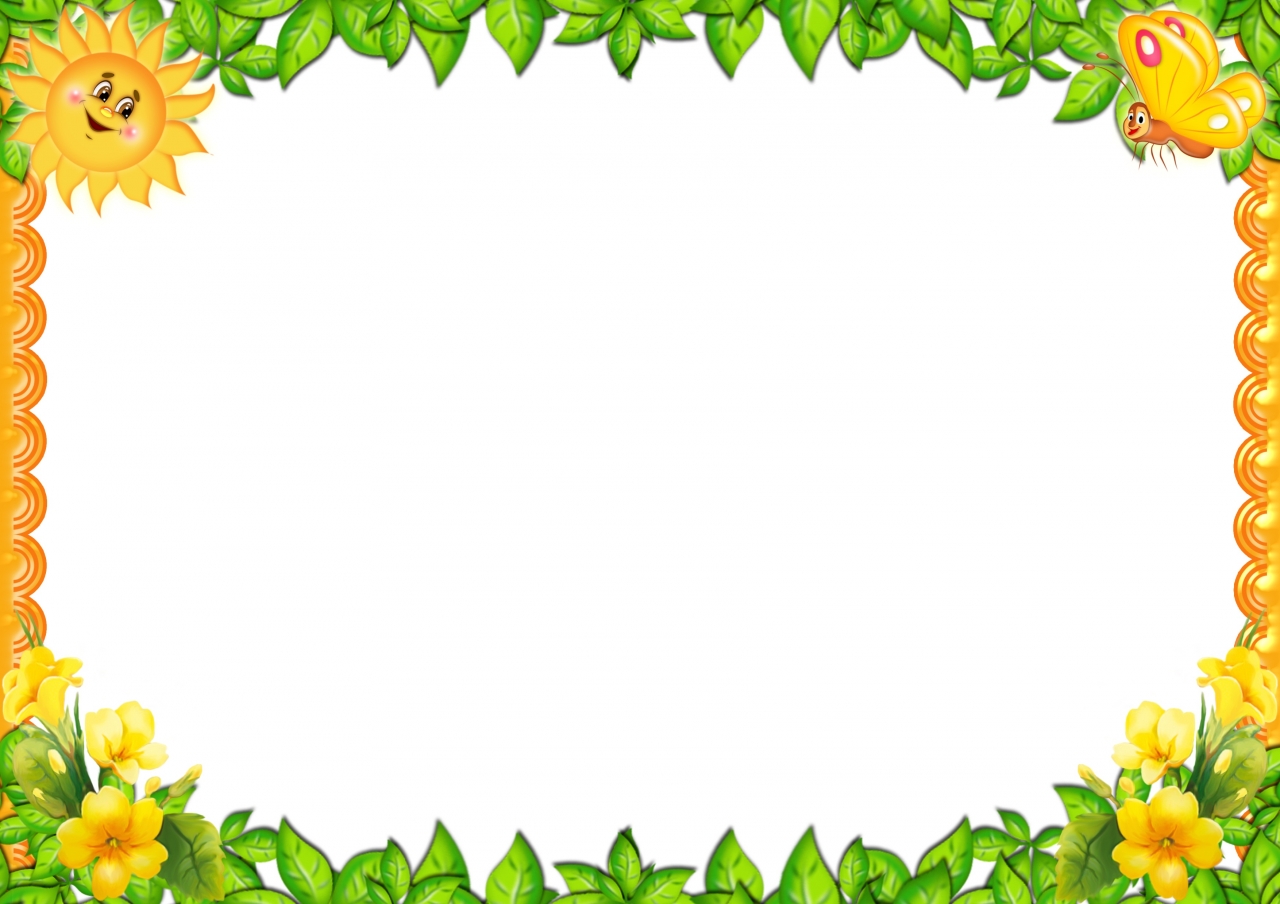 Вечер загадок (для детей средней группы)
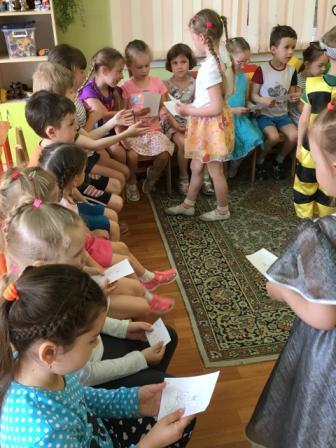 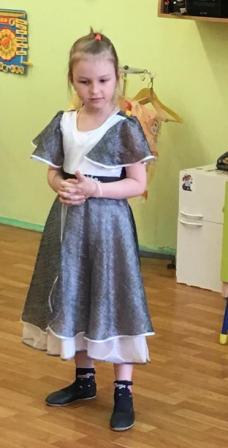 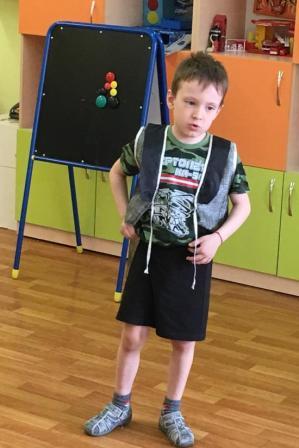 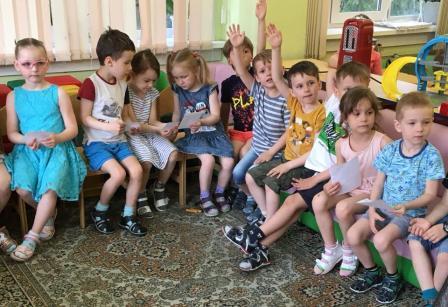 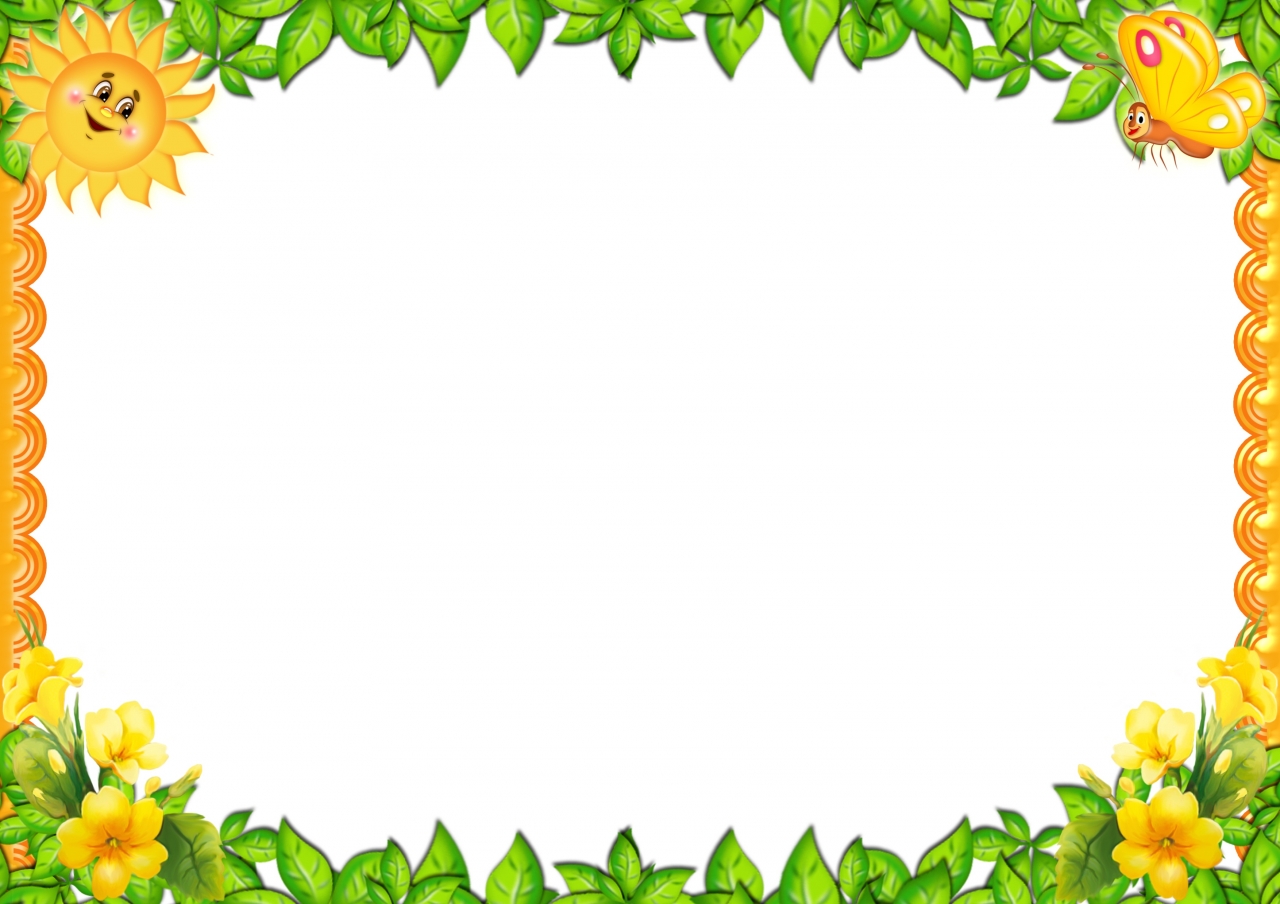 Организация выставки «Царство Насекомых».
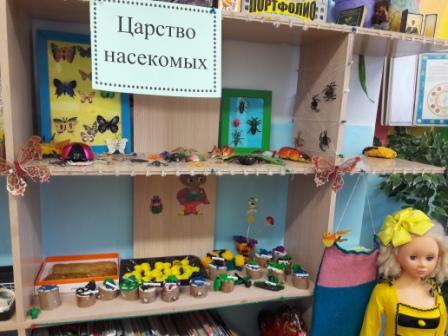